Figure 5. Increasing use of combination therapy in patients who are overweight or obese. Combination therapy in ...
Am J Hypertens, Volume 17, Issue 10, October 2004, Pages 904–910, https://doi.org/10.1016/j.amjhyper.2004.05.017
The content of this slide may be subject to copyright: please see the slide notes for details.
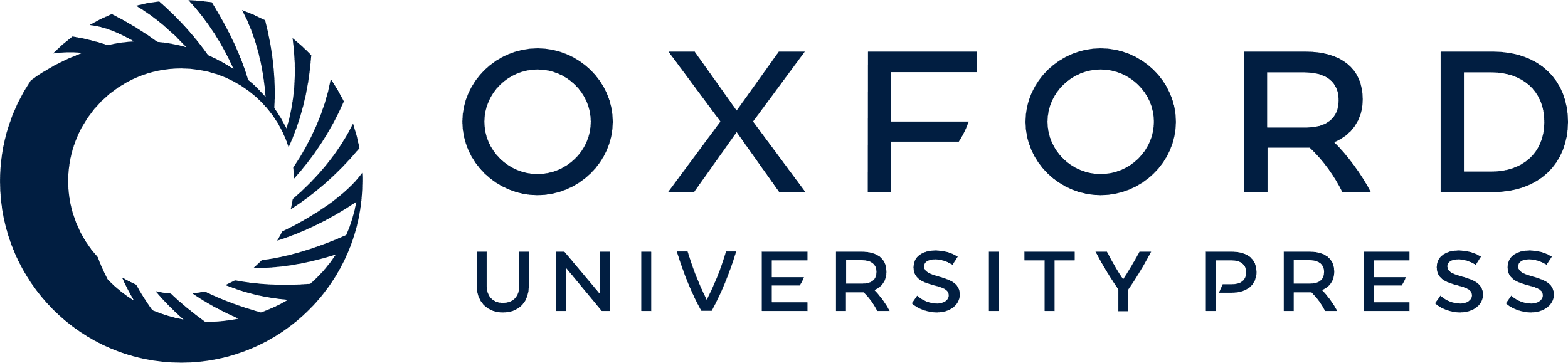 [Speaker Notes: Figure 5. Increasing use of combination therapy in patients who are overweight or obese. Combination therapy in patients with diagnosed and treated hypertension is shown.

Unless provided in the caption above, the following copyright applies to the content of this slide: © American Journal of Hypertension, Ltd. 2004]